Abdominal Aortic AneurysmAAA
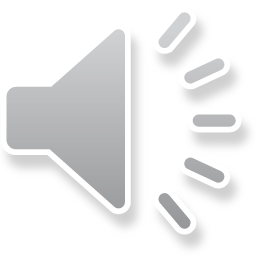 Abdominal Aortic Aneurysm Screening
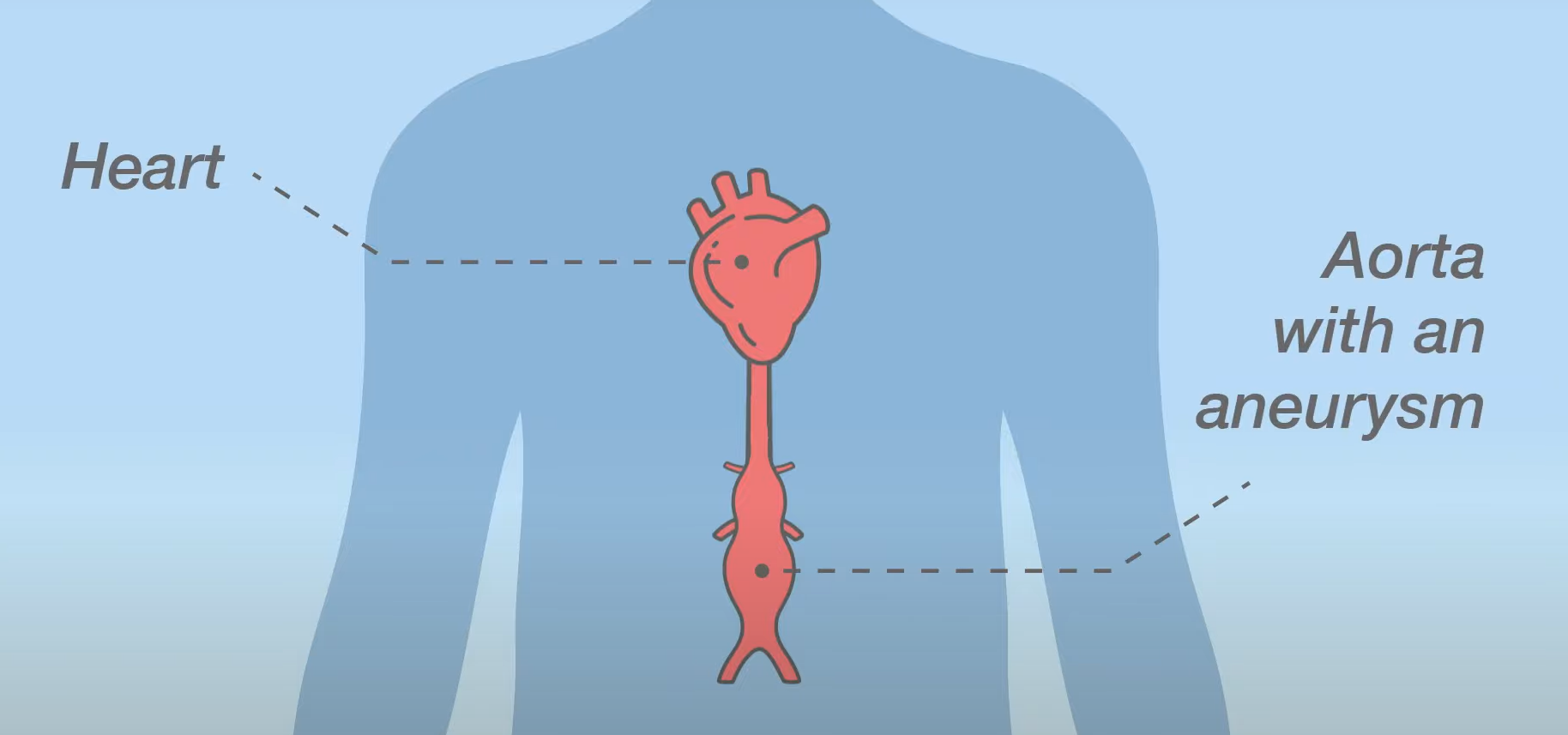 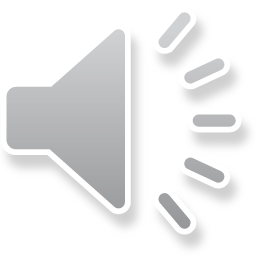 Abdominal Aortic Aneurysm Screening
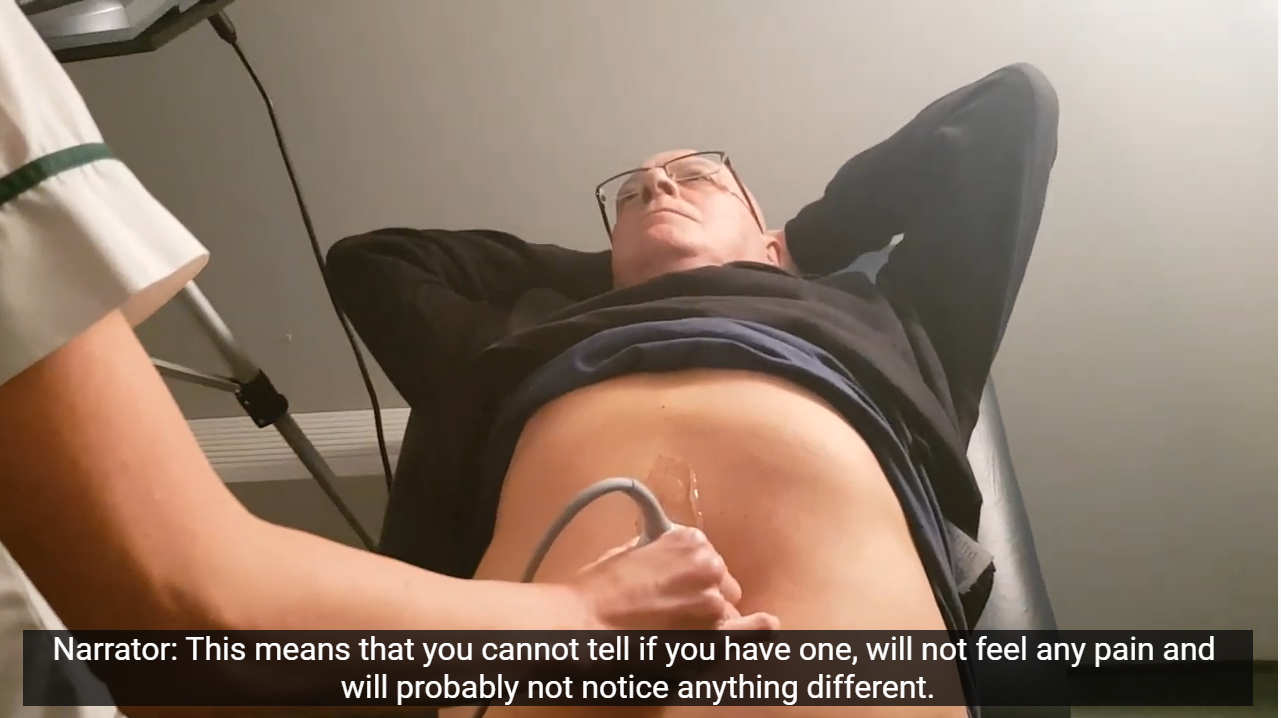 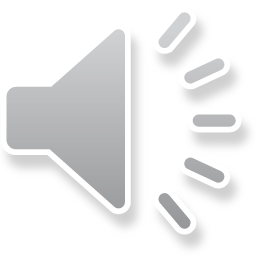 Diabetic Eye ScreeningDES
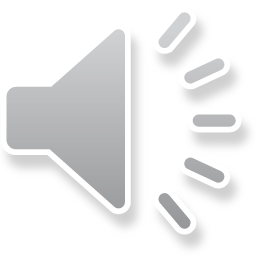 Diabetic Eye Screening
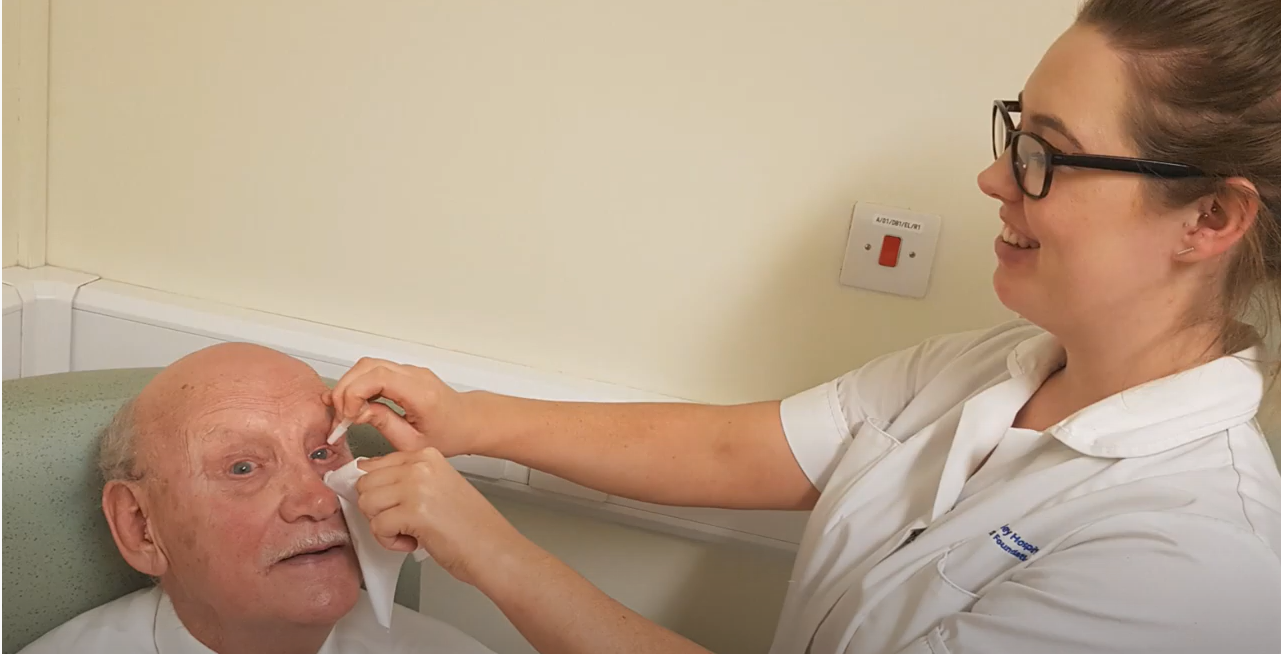 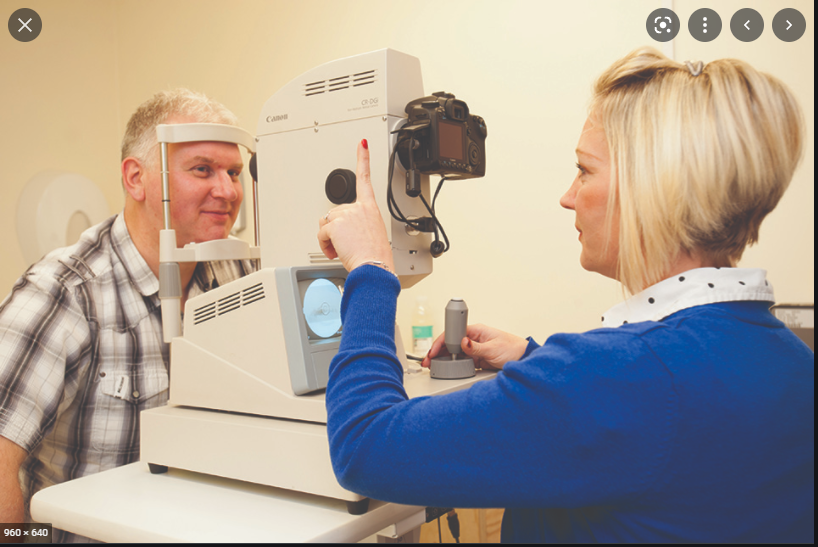 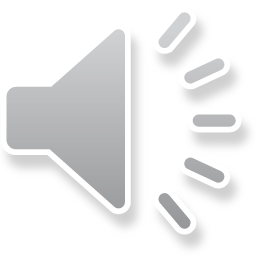 Diabetic Eye Screening
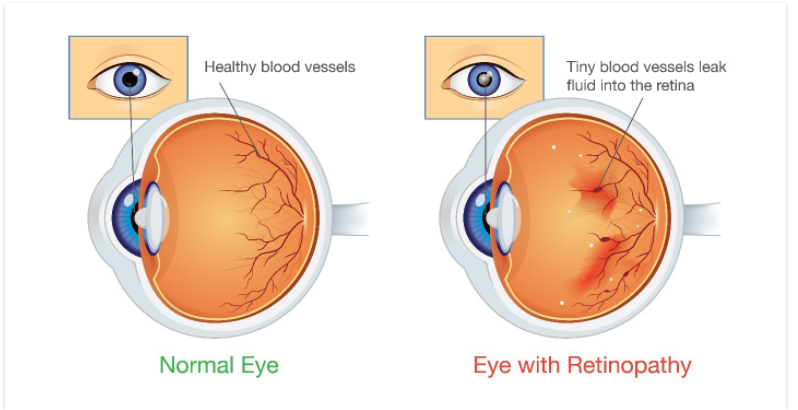 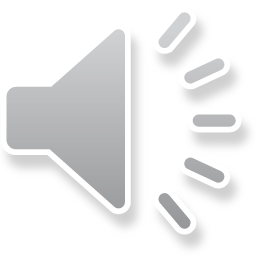 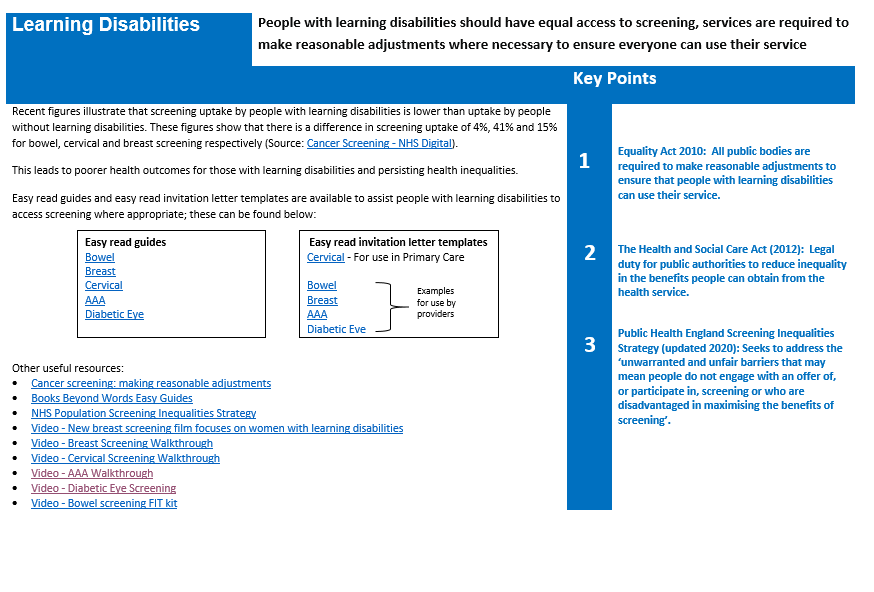 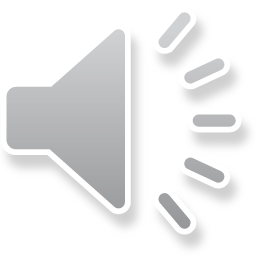